3.8
Implicit Differentiation
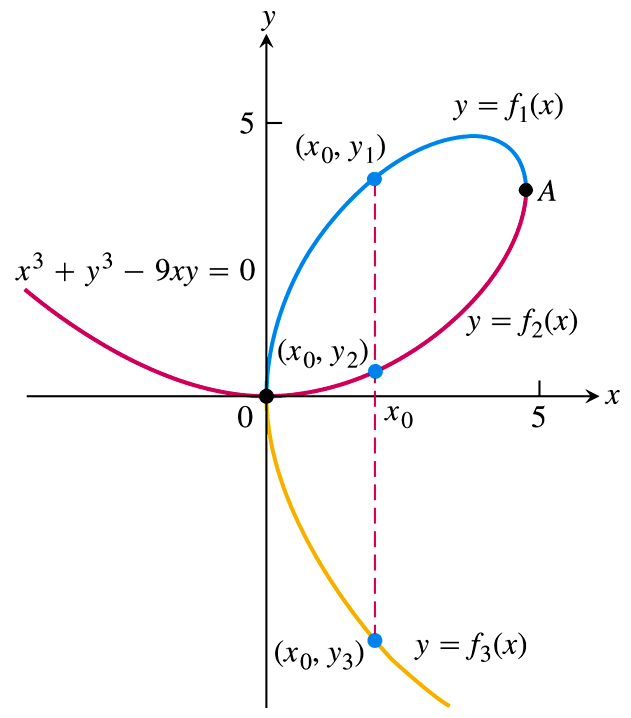 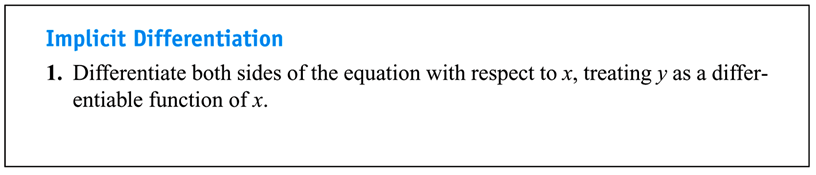 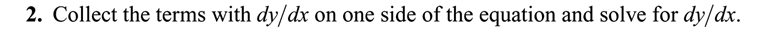 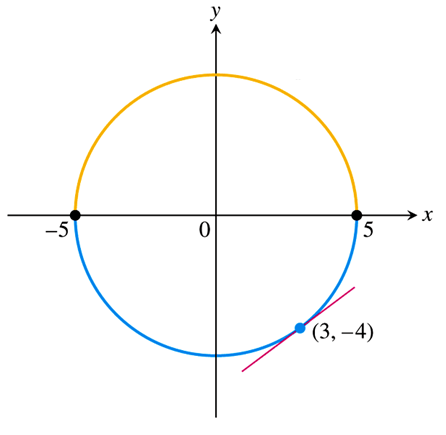 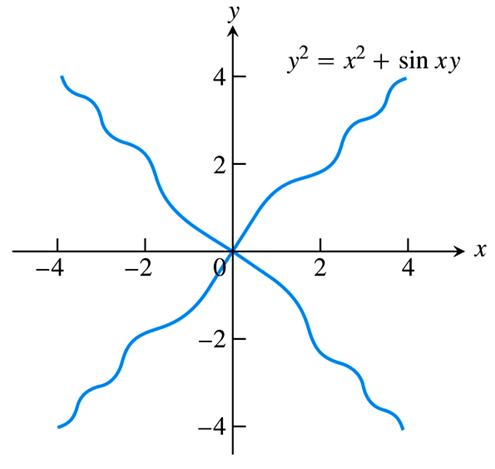 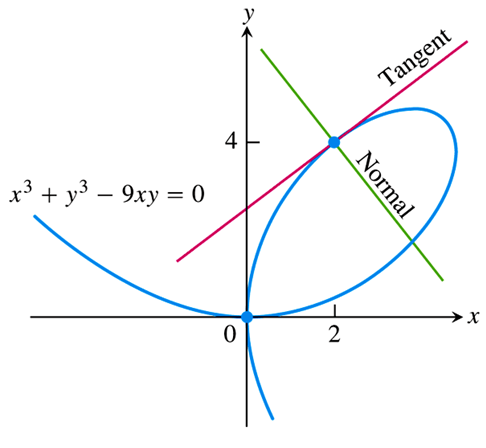 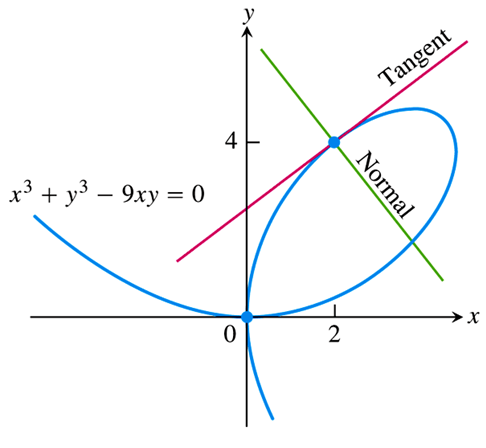 Examples:
1)
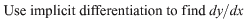 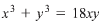 a)
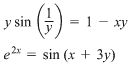 b)
c)
2)
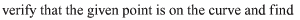 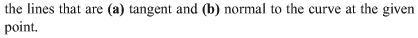 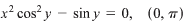